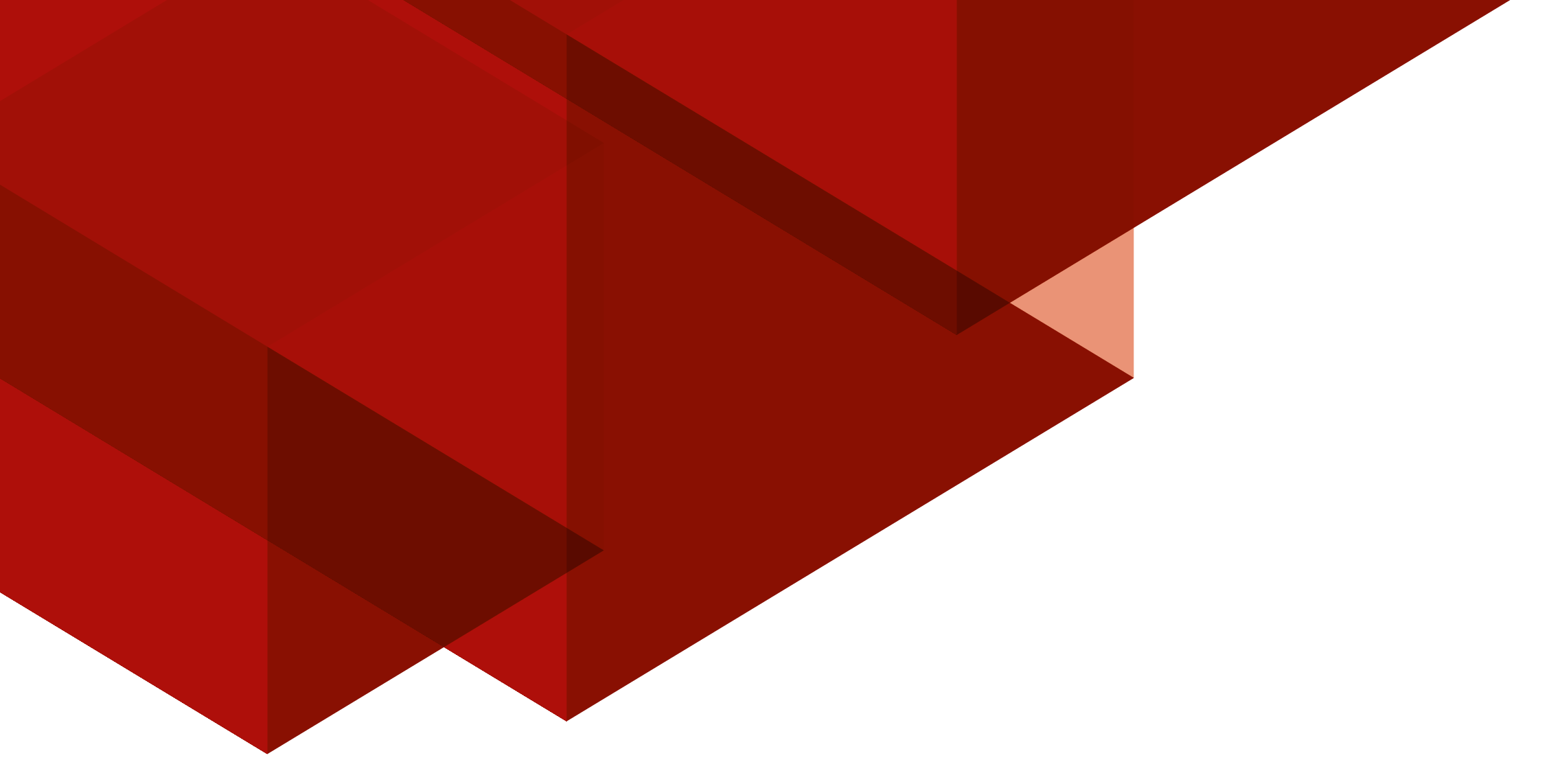 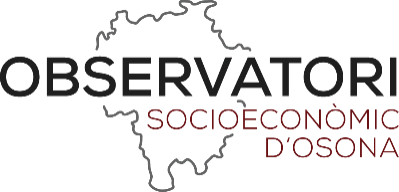 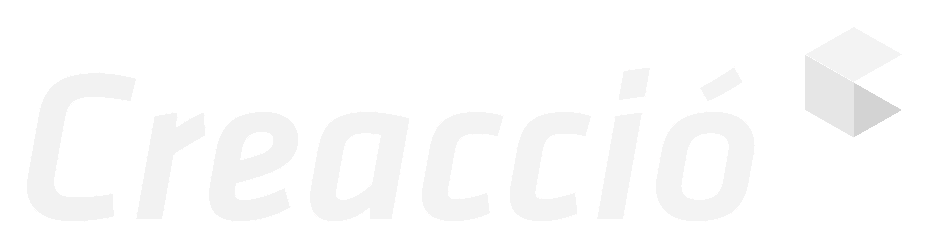 OBSERVATORI SOCIOECONÒMIC D’OSONA
OBSERVATORIO COMO HERRAMIENTA ESTRATÉGICA
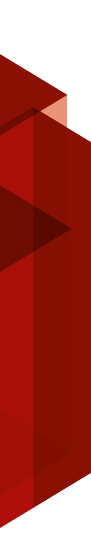 OCTUBRE 2019
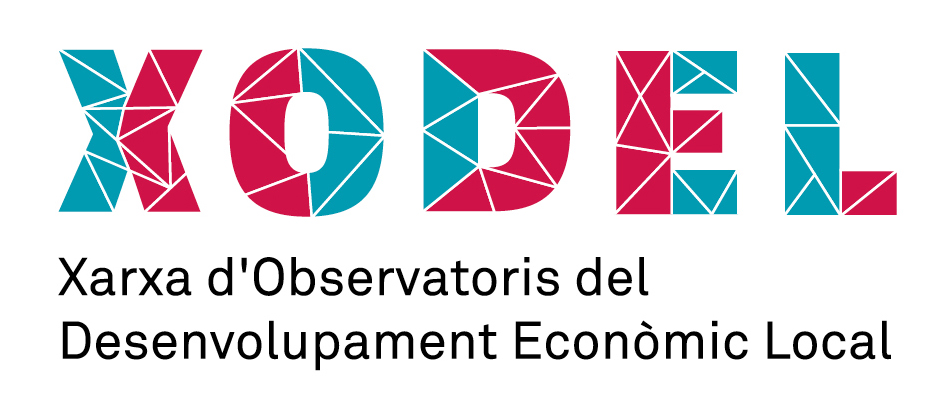 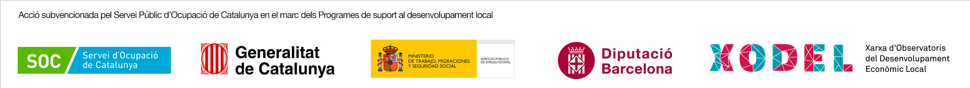 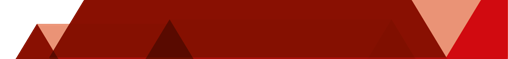 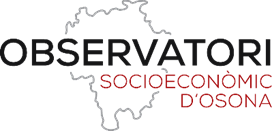 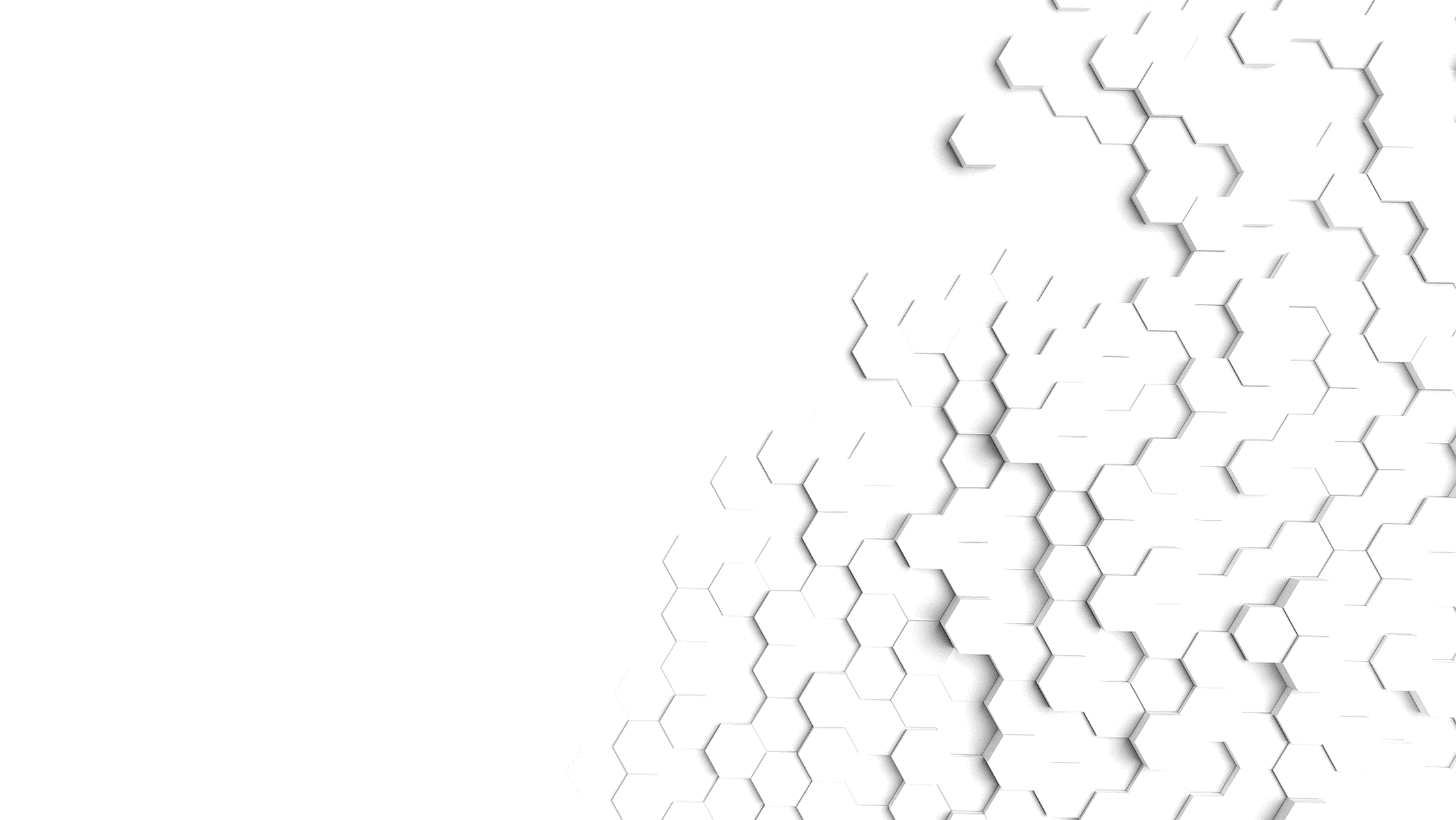 CREACCIÓ
Agencia de emprendimiento, innovación y conocimiento
¿Quiénes  somos ?
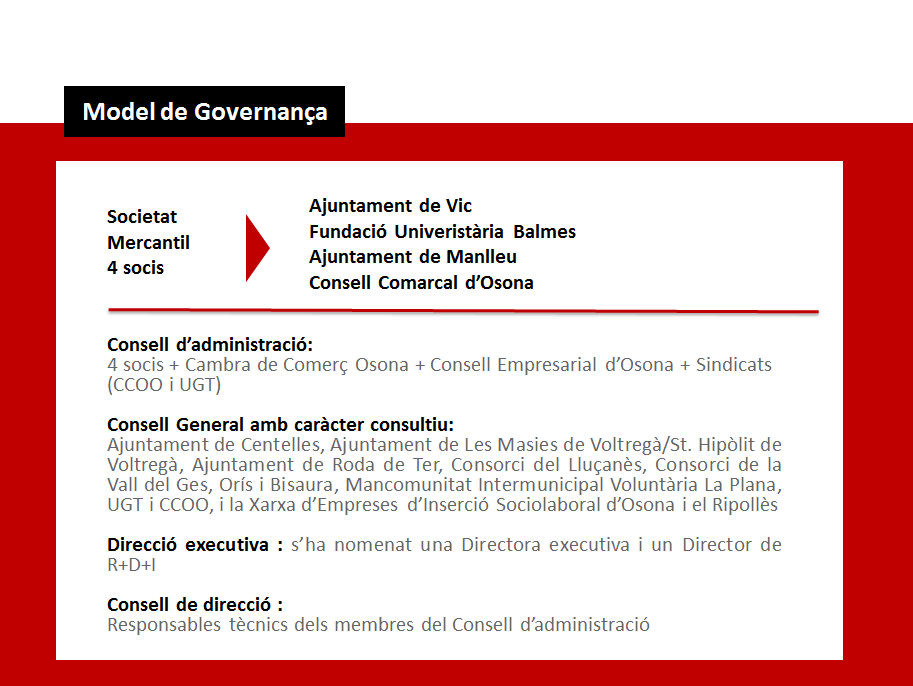 Creacció es la agencia de desarrollo de la comarca de Osona.
Unir esfuerzos de los distintos agentes del territorio

Racionalizar recursos 

Mejorar el impacto de los proyectos en términos de mejora de empleo de las personas, mejora de la competitividad de las empresas y desarrollo sostenible del territorio
¿Cuál es nuestro sentido?
Rol municipal:
OPE Vic
Rol Comarcal
Empresas
Emprendedores
Agentes promotores
La linia que se toma como razón de ser es la GENERACIÓN DE CONOCIMIENTO. Un conocimiento necesario que se debe SOCIALIZAR con el resto de actores implicados en el territorio y que tiene voluntad de TRANSFORMAR el contexto, favoreciendo el desarrollo de la empleabilidad de la ciudadanía, la competitividad del tejido productivo y el posicionamiento del territorio.
Asesoramiento
Empresas
Generar conocimiento
Soporte emprendedores
Socializar
Transformar
Soporte Políticas Inserción laboral
Con innovación y aportando valor
Creacció es una organitzación que asume un doble rol, a nivel comarcal y a nivel municipal
¿Cómo nos organizamos ?
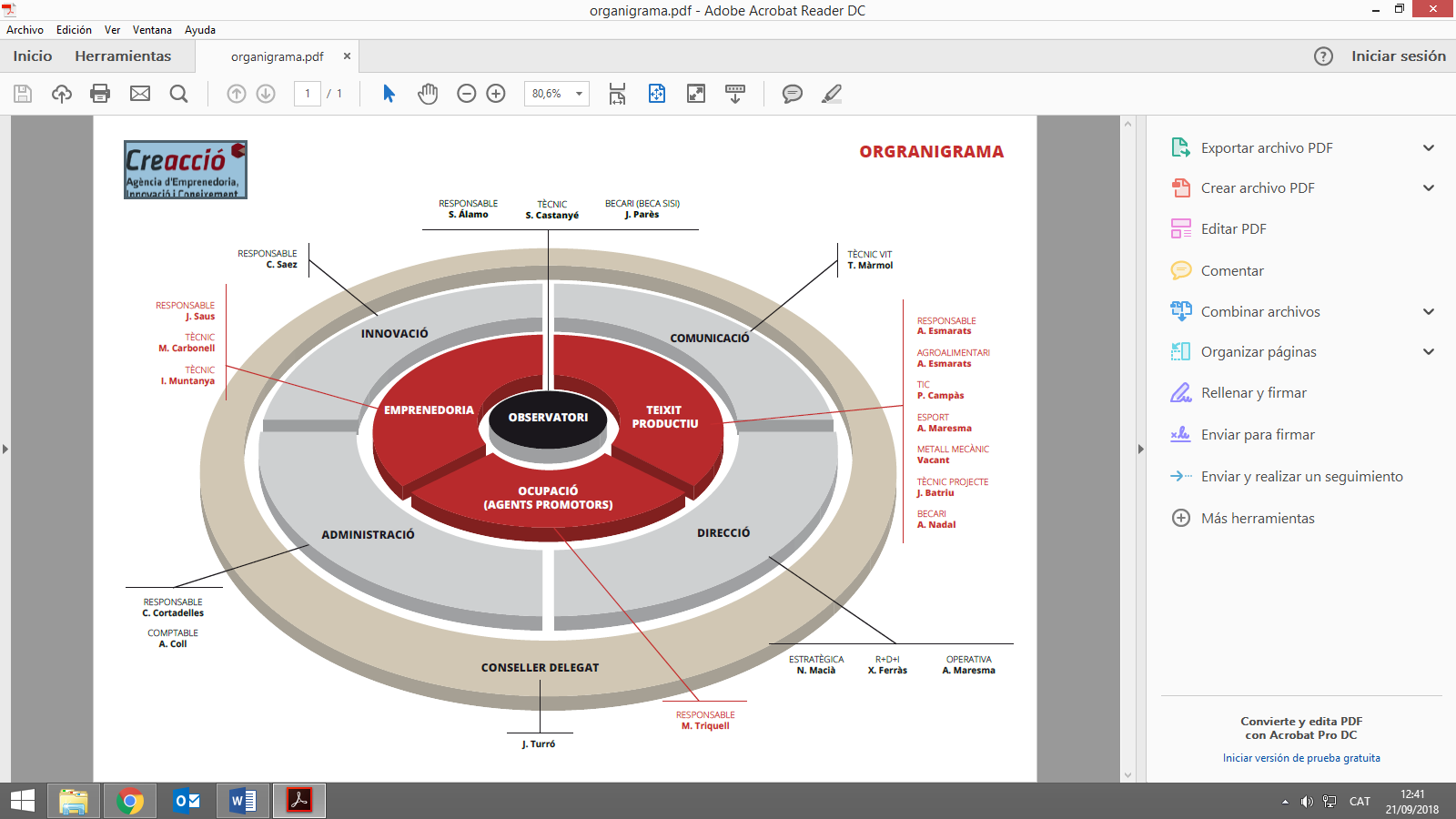 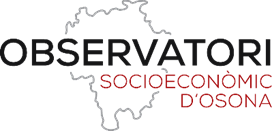 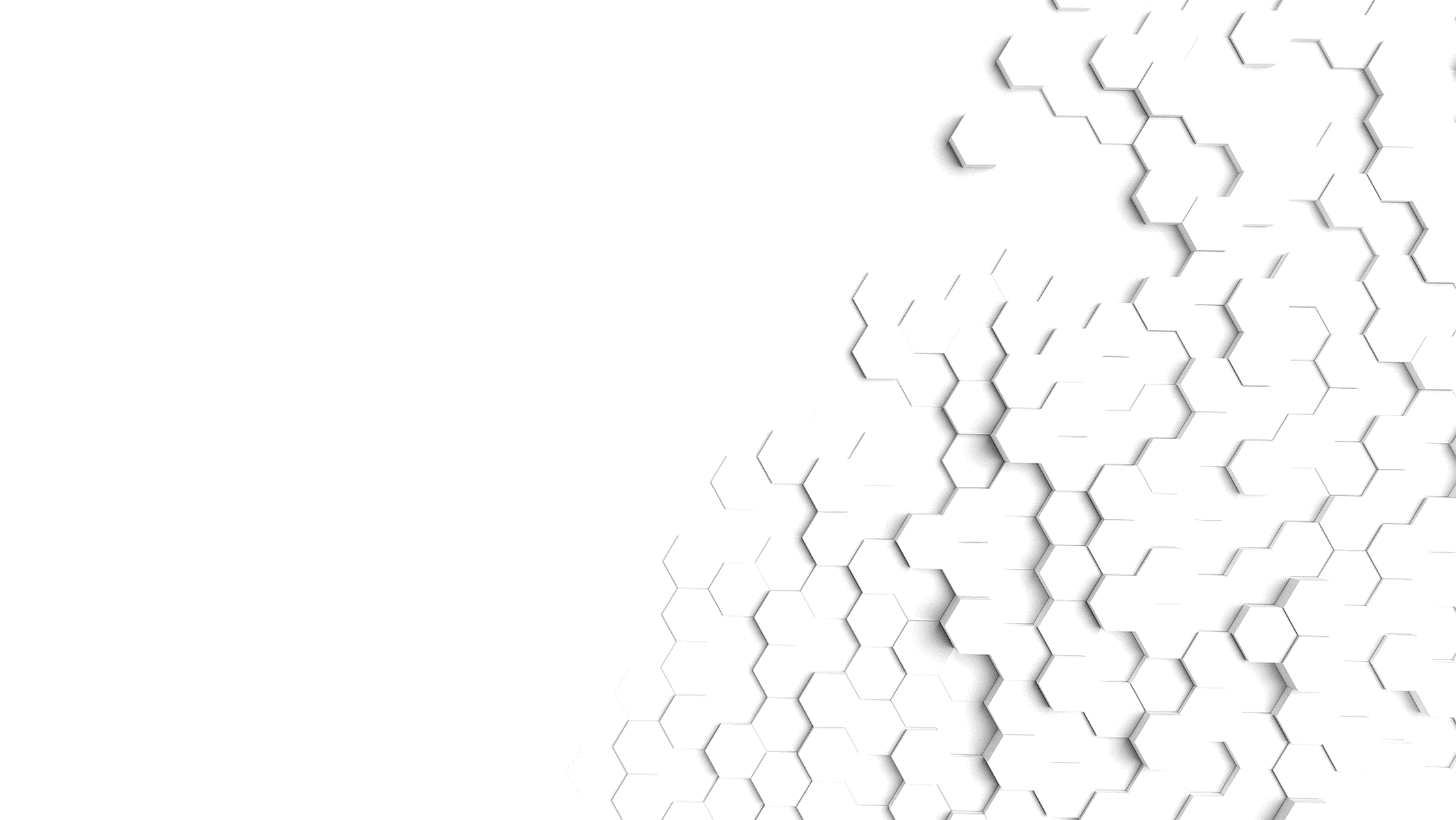 EL OBSERVATORIO
LA HERRAMIENTA ESTRATÉGICA DE LA AGENCIA
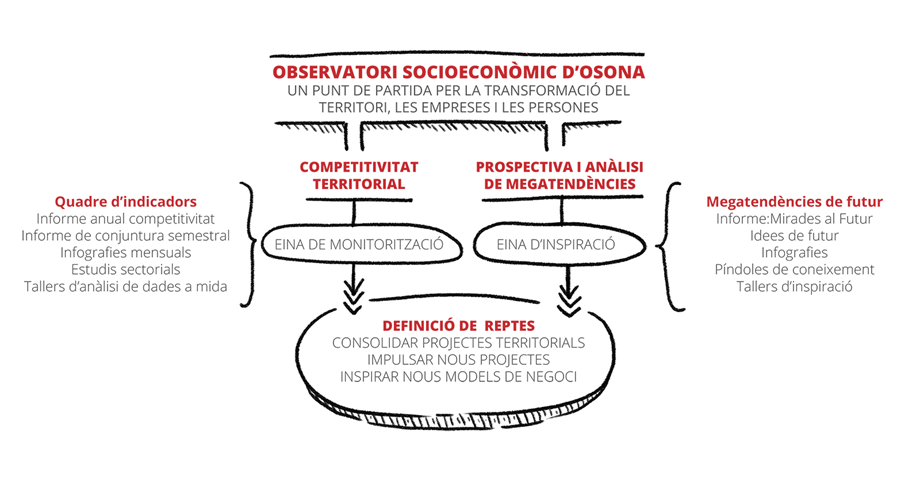 ¿Qué papel tiene el Observatorio?
PRODUCTOS Y SERVICIOS
Catálogo de datos
Infografías
Monográficos
Espacios de debate
Informe de Competitividad
Análisis de cadenas de valor
Prospetiva
HERRAMIENTA ESTRATÉGICA Y DE CONOCIMIENTO
¿Cómo detectamos los retos del territorio?
Informe de Competitividad de la comarca de Osona
POSICIONAMIENTO COMPETITIVO DE LA COMARCA DE OSONA
DIAMANTE DE LA COMARCA DE OSONA
GRUPO DE EXPERTOS POR DIMENSIÓN
RETOS DE FUTURO
Análisis de los indicadores
Conclusiones del posicionamiento
Sesiones de contraste por dimensión
Definición de los Retos de futuro de la comarca
¿Cuál es la metodología del Informe de competitividad?
Contexto para la estrategia y la 
rivalidad empresarial
Capit. 3: PRESENTACIÓN DE LA COMARCA DE OSONA
Dotación de recursos
Recursos naturales
Localitzación geográfica
Dimensión
Condiciones de los factores productivos
Condiciones
de la
demanda
Estructura demográfica
Macroeconomía
Capit. 4: FACTORES ESTRUCTURALES DE LA COMPETITIVIDAD
Factores estructurales
Infraestructuras
Principales factores determinantes de la competitividad a nivel micro son: 

Capit. 5.1: CONDICIONES DE LOS FACTORES PRODUCTIVOS
Capit. 5.2: CONTEXTO PARA LA ESTRATEGIA Y LA RIVALIDAD
Capit. 5.3: SECTORES RELACIONADOS Y DE SOPORTE
Capit. 5.4: CONDICIONES DE LA DEMANDA
Capit. 5.5: DIAMANTE DE PORTER
Sectores relacionados 
y de soporte
Competitividad Microeconómica 
Diamante de Porter
Resultados
10
Capit. 6.1: CRECIMIENTO, BIENESTAR Y SOSTENIBILIDAD
Crecimiento
Bienestar
Sostenibilidad
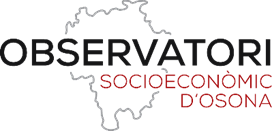 Informe de Competitividad de la comarca de Osona
Resultados
Capit. 6.1: CRECIMIENTO, BIENESTAR Y SOSTENIBILIDAD
Crecimiento
Sostenibilidad
Bienestar
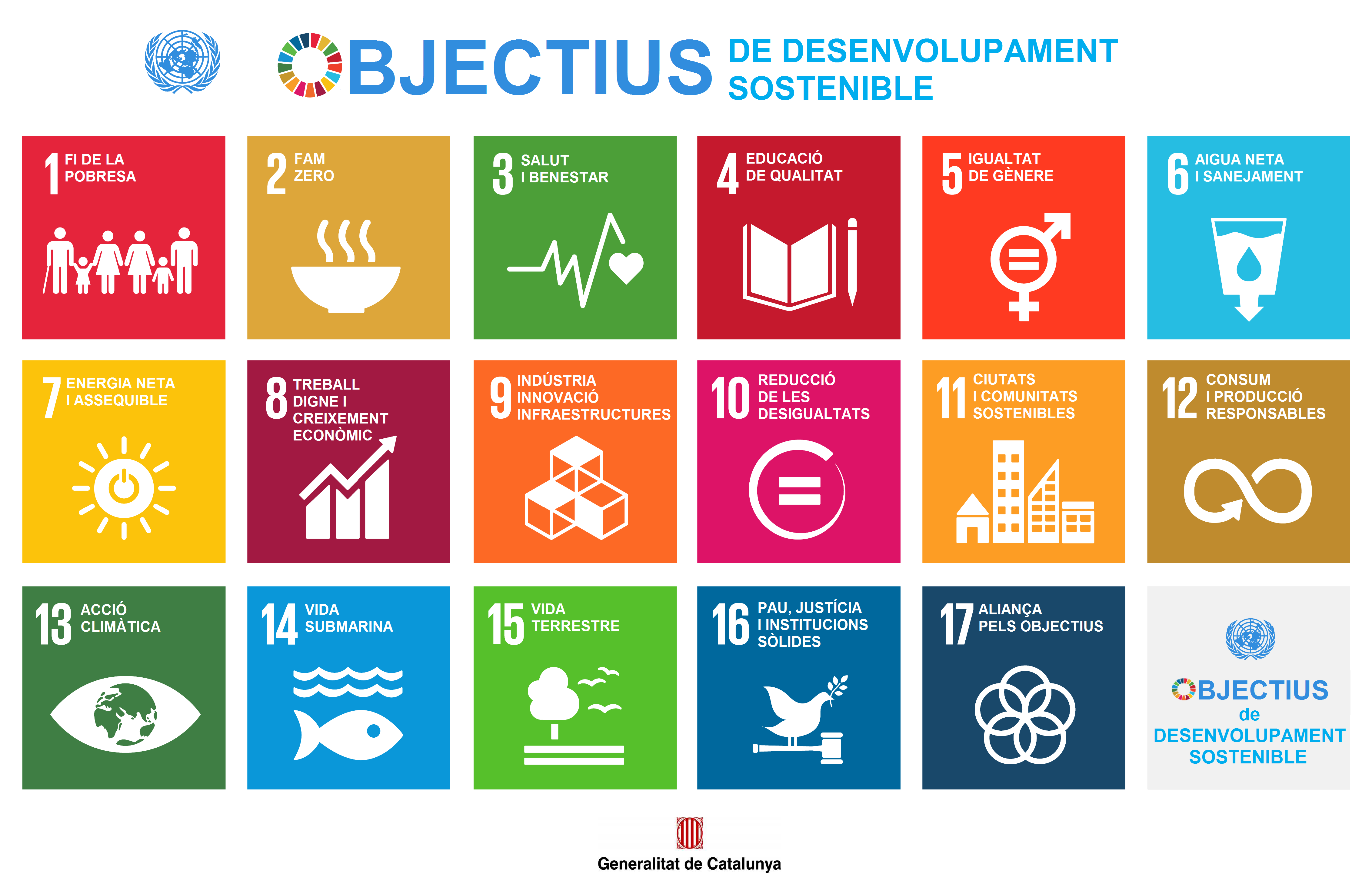 ¿Cuál es la metodología del Informe de competitividad?
POSICIONAMENT COMPETITIU DE LA COMARCA D’OSONA
POSICIONAMIENTO COMPETITIVO DE LA COMARCA DE OSONA
DIAMANTE DE LA COMARCA DE OSONA
GRUPO DE EXPERTOS POR DIMENSIÓN
DEFINICIÓN RETOS DE FUTURO
PRIORIZACIÓN RETOS DE FUTURO
CONCLUSIONES
CONTRASTE TÉCNICO
PRIORIZACIÓN
VALORACIÓN POLÍTICO-TÉCNICA
ANÁLISIS
PRESENTACIÓN DE LA COMARCA DE OSONA
FACTORES ESTRUCTURALES DE LA COMPETITIVIDAD
FACTORES COMPETITIVIDAD MICROECONÓMICA:
Condiciones de los factores productivos
Contexto para la estrategia y rivalidad
Sectores relacionados y de soporte
Condiciones de la demanda
DIMENSIÓN PRODUCTIVA
DIMENSIÓN FORMATIVA
DIMENSIÓN SOCIAL
DIMENSIÓN TERRITORIAL
CONSEJO GENERAL DE CREACCIÓ
Consell Comarcal d’Osona
Ayuntamientos
UVic
Tercer Sector
Sindicatos y Consejo Empresarial
DIAMANTE DE PORTER
SESIONES DE CONTRASTE POR DIMENSIÓN:
Definición de los retos de futuro
¿Cómo planificamos la estrategia de Creacció ?
Retos territorio >   Retos Creacció >   Implicaciones >  Modelo (Proyectos estrategia) >   Operativa (Proyectos ejecución)
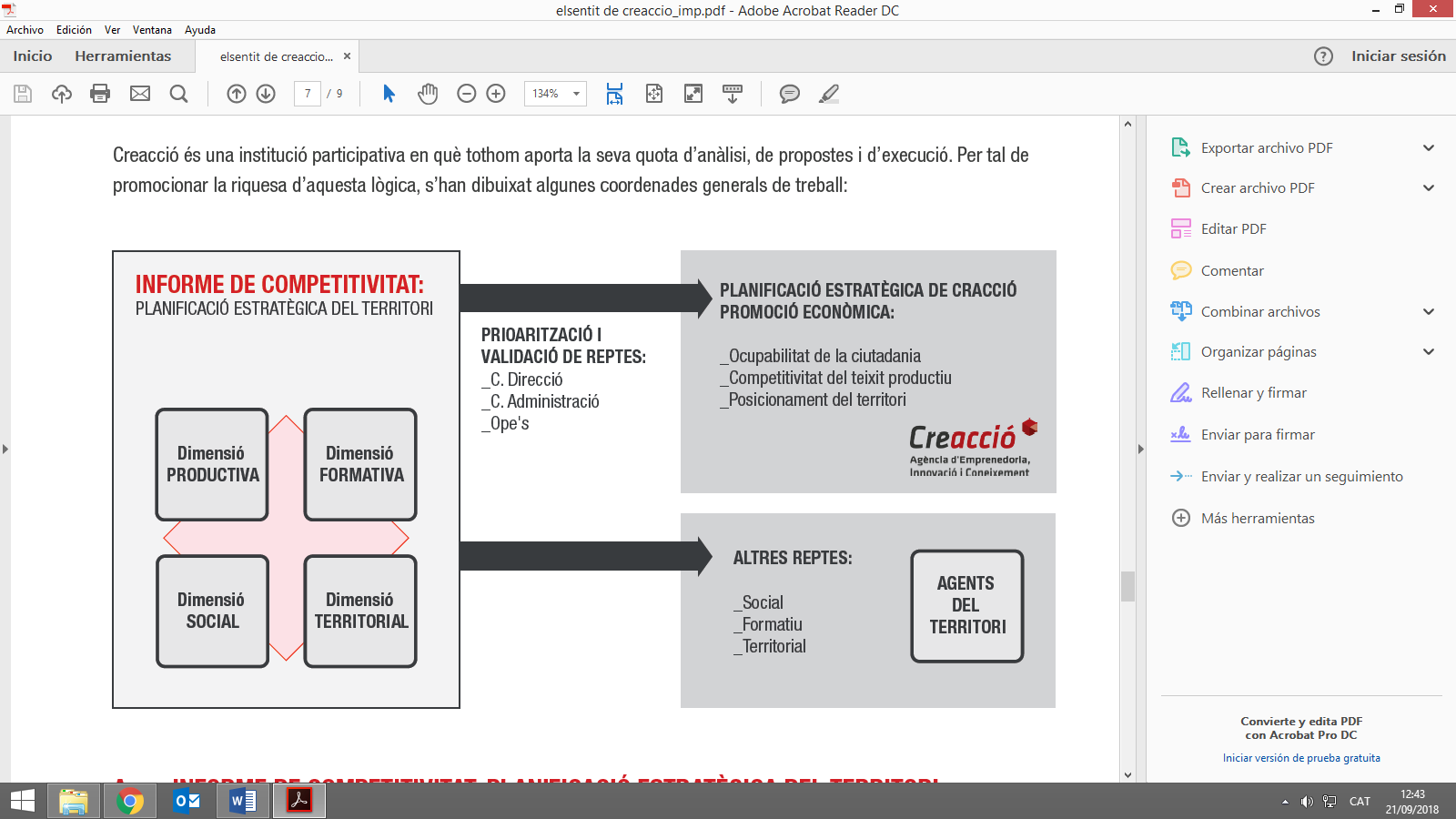 Gracias !
Gràcies !
http://www.observatorisocioeconomicosona.cat/